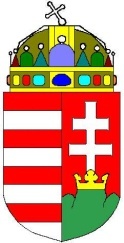 Nemzeti Fejlesztési Minisztérium
Mezőgazdasági hasznosítás, és azásványi anyagok
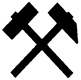 Vi. Kárpát-medencei összefogás Fórum 
Budapest, Földművelésügyi Minisztérium,
2017. december 5.
Kasó Attila
miniszteri biztos
Kasó Attila (1963)

Nehézipari Műszaki Egyetem Bányamérnöki Kar , Bányageológus , 1987
Mecseki Ércbánya Vállalat IV. akna, körletgeológus, 1987 – 1992.
SZÜV – SZÁMALK programozó, 1991.
Miskolci KBF/Bányakapitányság 1992. – 2012.
Miniszterelnökség,
		miniszterelnöki megbízott, miniszterelnökségi tanácsadó,
						2012. április 1. -2014. június 1.
Nemzeti Fejlesztési Minisztérium
		miniszteri biztos
						2014. július 1.-


Közigazgatási szakvizsga, EU- és közig. képzések, stb…
Miskolci Egyetem meghívott előadó 2001. – 2004.

Nős (1986.), három gyermek (1987, 1990, 1994.)

e-mail: attila.kaso@nfm.gov.hu
Az „Energiastratégia 2030” megfogalmazta az energiatermelésben elérendő célokat, de konkrét megvalósítási lehetőségeket – az atomenergetika fejlesztésén kívül – nem adott meg.Az „Energiastratégia 2030” főbb elemeinek megvalósítása alapvetően a hazai bányászat fejlesztésén múlik!
A bányászat fejlesztési programjának 4 pontja:
A szénbányászat újraindítása, a szén vegyipari felhasználásának megteremtése.
Az ércbányászat megindítása.
A geotermikus energia felhasználásának széleskörű elterjesztése, olcsó elektromos- és hőenergia termelése a legújabb technológiákkal.
A bányászati hulladékok nagyarányú feldolgozásának megkezdése, különös tekintettel a fémek és ritkaelemek kinyerésére.
+1    Bányászat és mezőgazdaság
A magyar élelmiszerek zamatosabb volta, élettanilag magasabb értéke, többek között a magyar föld ásványosságára vezethető vissza!
Ennek a talajerőnek a pótlása a jövő legfontosabb feladata, hogy a magyar élelmiszerek minőségükkel megtarthassák versenyképességüket, és egészséges termékekként, egyre fokozottabban jelenjenek meg a belföldi piacokon is.
 
A világban is egyértelmű tendencia a megbízható élelmiszerek megteremtése, így a megbízható mezőgazdaság és a talajok védelme is.
	Az ENSZ 68. közgyűlése mindezt figyelembe véve 2015-öt a Talajok Nemzetközi Évének nyilvánította. (… és az évtizedet a „Talajok nemzetközi Évtizedének”….)

A magyar lakosság megbízható mezőgazdasági termékekkel való ellátása nemcsak élelmiszerbiztonsági, hanem nemzetbiztonsági kérdés is. 

Ebből a szempontból az ásványi nyersanyagok felhasználásának növelése illeszkedik a 2013-ban elfogadott Élelmiszerlánc Biztonsági Stratégiához.
Bányászati klaszterek
Borsodi Bányászati és Energetikai Klaszter

Alakult:	2013. december 4.-én
A  B.A.Z. Megyei Önkormányzat részt vesz a EUROCOAL munkájában
 Japán tisztaszén tárgyalások
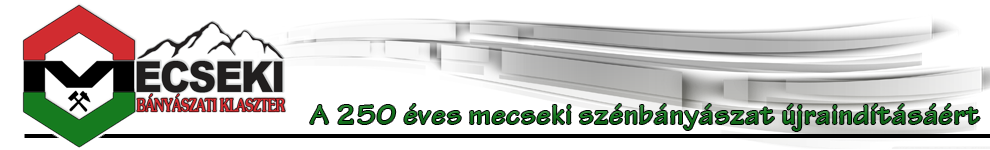 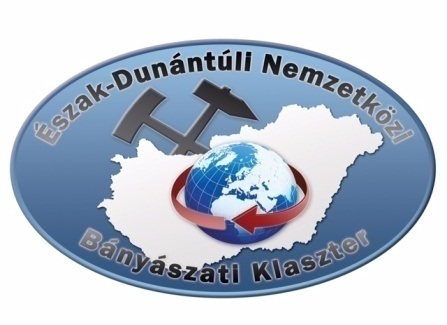 Alakult: 2013. december 12.
Pécs-Vasas külfejtés újranyílt
Komlói Szakiskolában vájárképzés indult
Mecseki megvalósíthatósági tanulmány elkészült (2017)
Alakult: 2014. június 27.
Nemzetközi bányászati hagyományőrző pályázatot nyert
Bányászati Hulladékok Feldolgozása és Technológiák Klaszter

Alakult: 2014. április 18.
Neszmély projekt előkészítése megkezdődött
Nógrádi Energetikai Klaszter

Alakult: 2015. május 8.
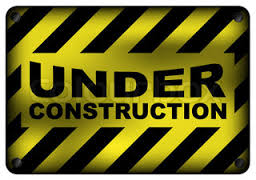 Bányászati termékek mezőgazdasági hasznosítása 
AGROMINERAL  KLASZTER

résztvevők:
		bányavállalkozások
		társadalmi szervezetek
		egyetemek
		agrárvállalkozások
		bányászati- és agrárintézmények
		stb.
    
  (2016-ban önálló konferenciát szervezett, sajtó)
A Föld felszínének változásai:
kéregmozgások és vulkanizmus,
illetve az éghajlat
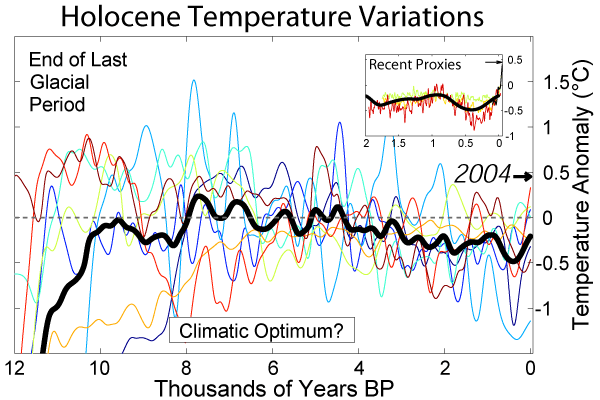 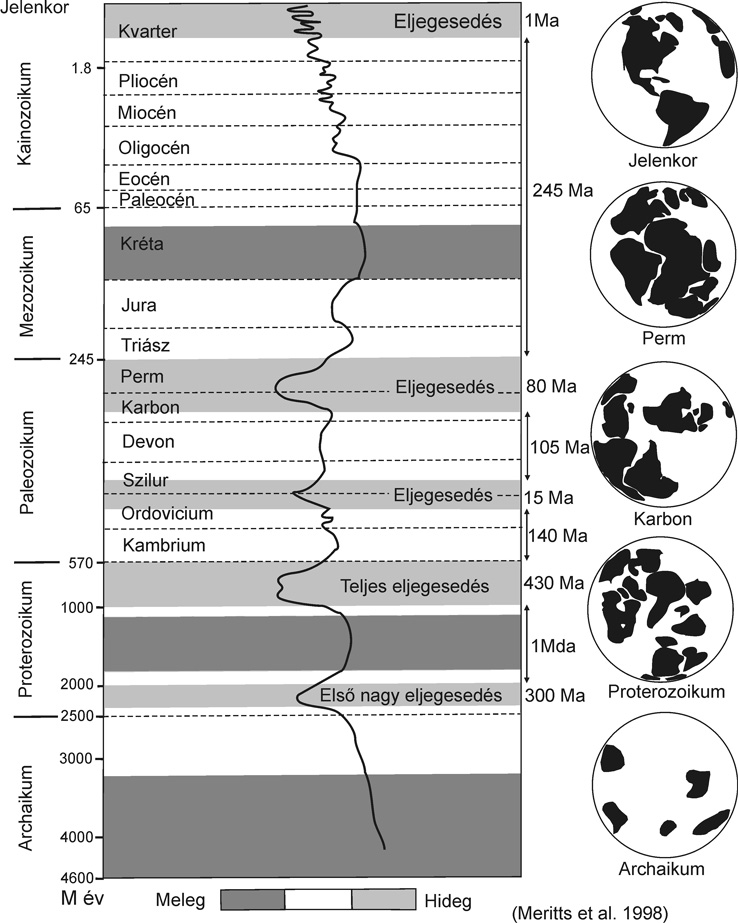 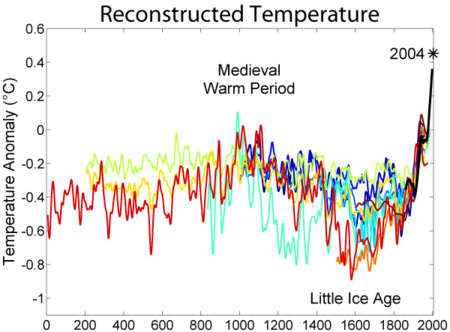 Forrás: wikipédia
A felszín (és talaj-) alakító folyamatok bonyolult rendszereket alkotnak
		Pusztítanak, építenek, megújítanak

Kiváltó okok szerint, alapvetően:
				a földkéreg változik
				az éghajlat változik
Vulkanizmus hatása:
kitörések por- és hamufelhője, illetve lávafolyás
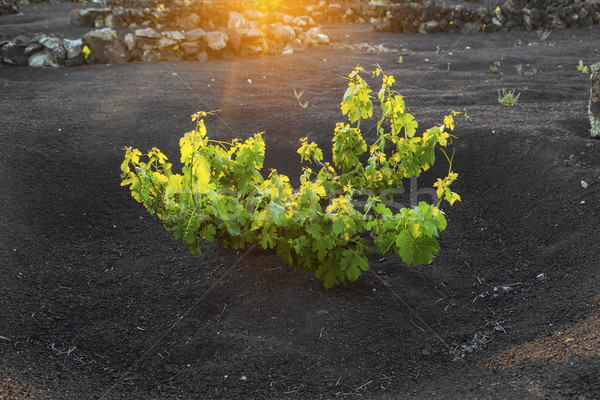 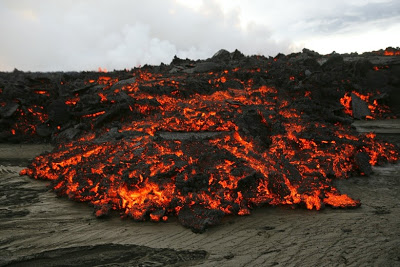 Szőlő friss vulkáni talajon
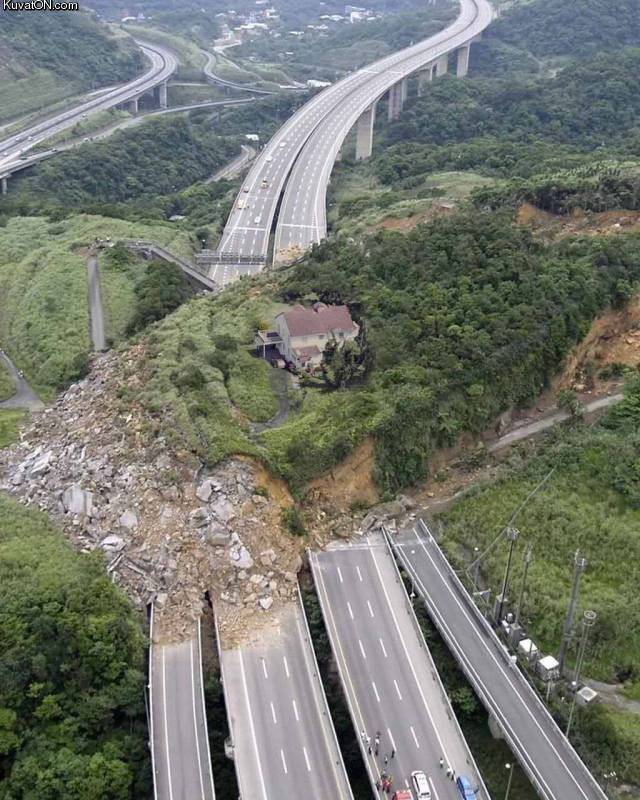 Tektonikus mozgások,
földrengések

Földcsuszamlás, víz- és jégár
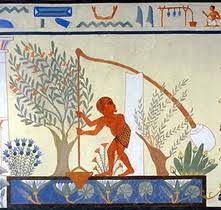 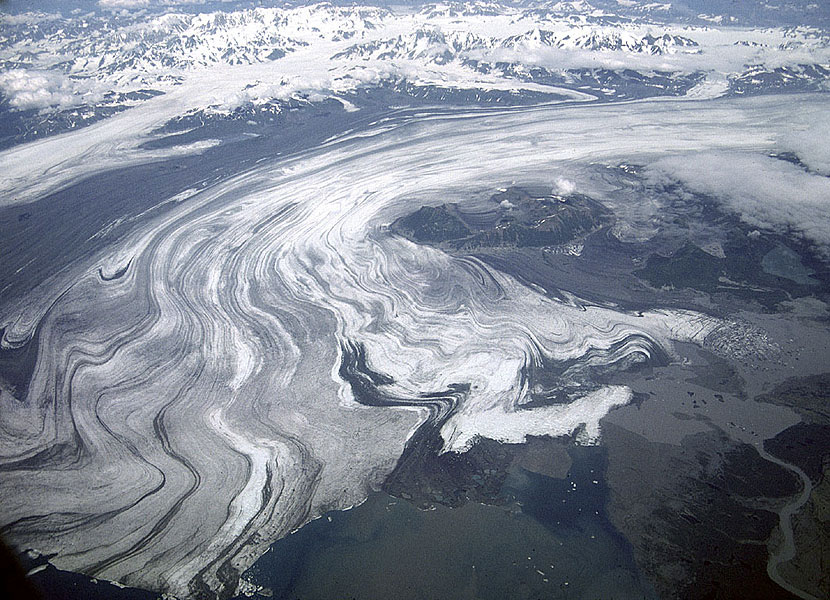 Árasztásos földművelés egyiptomi ókori ábrázoláson
A Kárpát Medence legfőbb természeti talajalakító tényezője, a víz!
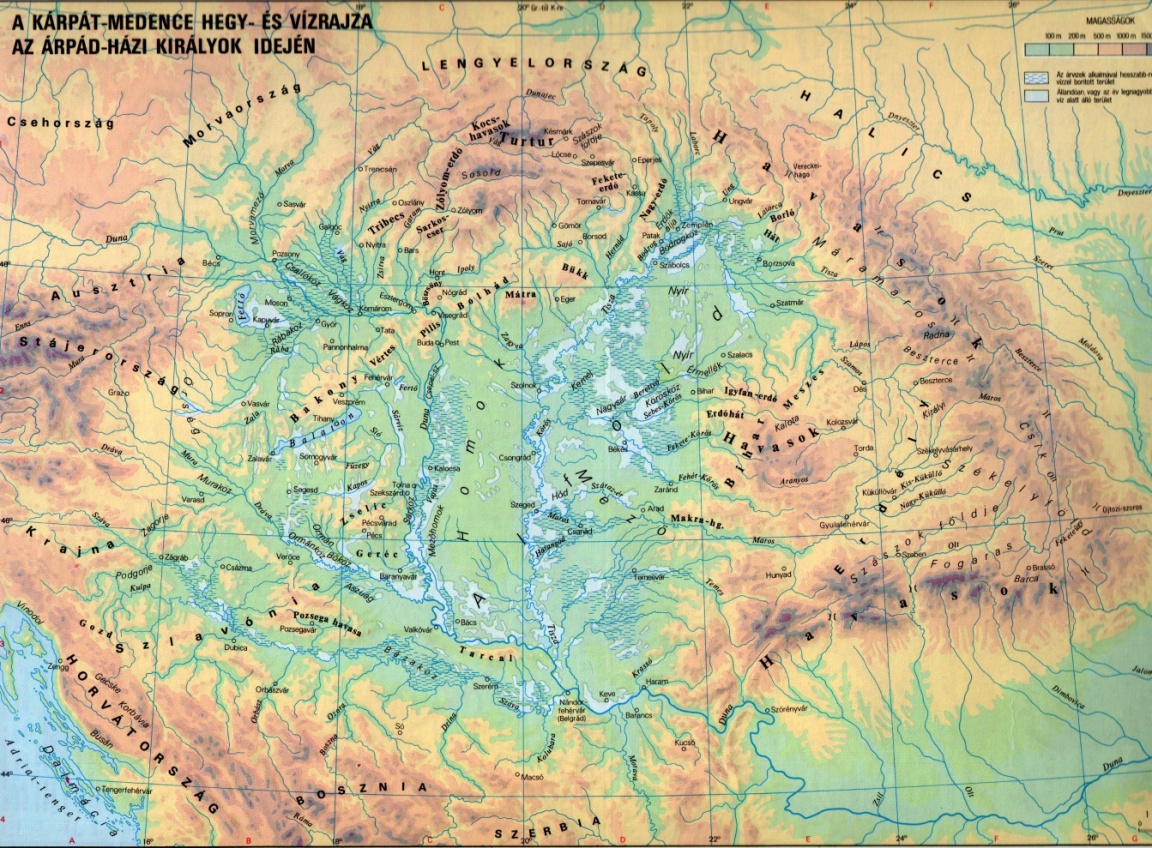 Az idők során a vízrajz jelentősen megváltozott, a talajok ilyen jellegű megújulása is megszűnt.

Az intenzív mezőgazdaság által a talajból kitermelt ásványosság nem pótlódik.
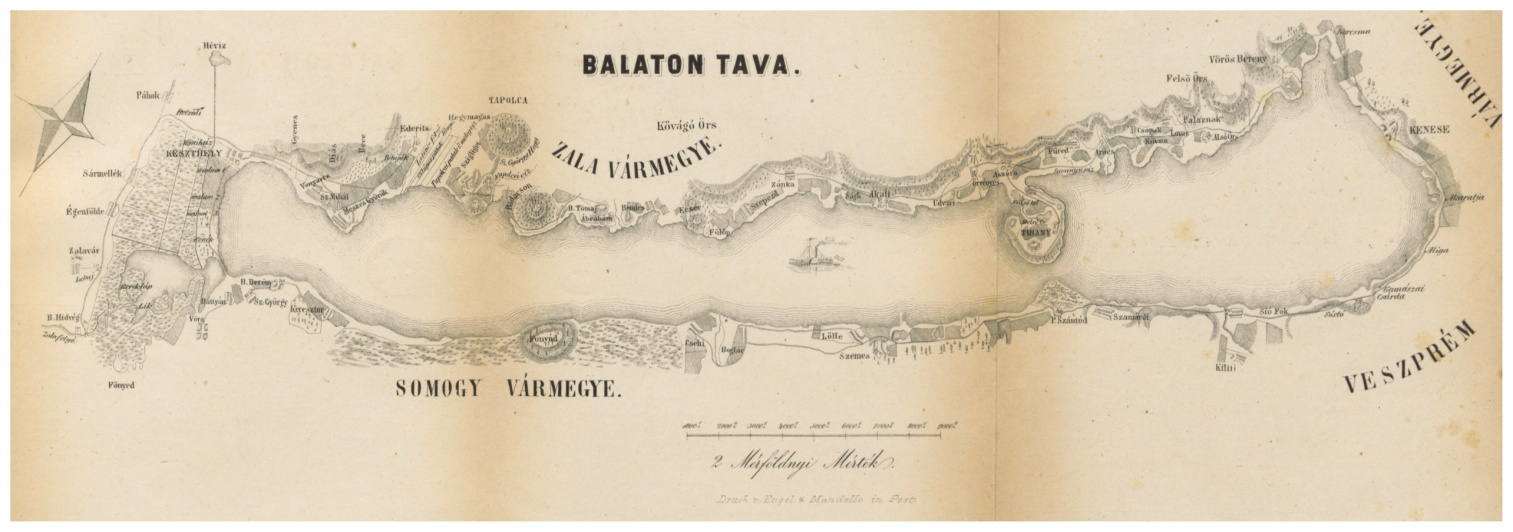 Az Agromineral projektről

„Történet”
	- kb. 1996-ig állami támogatás volt a talajjavításra
	- földosztások, kisbirtokrendszer kialakulása
	- multi mezőgazdasági „támogató” rendszerek kialakulása
	- intenzív termelés támogatása

Időszerűség
	- közép-, és nagybirtokrendszer kialakulása megindult
	- ökotudatosság terjedése
	- fizetőképes kereslet a termékek iránt
	- 2020-tól új EU mezőgazdasági támogatási rendszer (?)

A „projekt” kezdetei
	- 2015 szeptember, mg. konferencia Kecskeméten, hosszú idő után az 	 	első előadás az ásványi anyagok mg. használatának lehetőségeiről
	- 2016 április, Zalakaros, Bányászati Szakigazgatási Konferencia, az 	 	   Agromineral projekt első egyeztetése
	- 2016 nyár, ősz, egyeztetés minden mg. és bányászati-földtani szervvel
	- 2016 november: önálló konferencia a témában
	- 2016 ősze: NFM és MBFH-MFGI is „beszáll”
A mezőgazdaság fő ásványi nyersanyag-felhasználási területei
A szikes talajok talajerő-utánpótlásának egyik alkalmas eszköze a meszezés.
A magyarországi termőföldekre évente 1 - 1,5 millió t mészkő- és dolomitőrlemény, illetve murva lenne szükséges. Jelenleg ennek csak töredéke kerül felhasználásra.
 
A karbontartalom utánpótlására a széntartalmú meddőanyagok is alkalmasak az ásványosságon túl bármilyen termőföld minőségének javítására. A szükségszerűen kitermelt agyagos-szeneken kívül a tőzeg - lápföld - lápi mész is használható.
A szénfeldolgozás karbontartalmú melléktermékei nyersen, vagy keverten ugyanezt a célt szolgálják.


	A vidékfejlesztésnek támogatásokkal kellene segíteni a talajok meszezését.
	Ez a keresletnövekedés a kő- és murvabányászatnak és a feldolgozásnak a fejlődését vonná maga után.
A mezőgazdaságban használt legfontosabb ásványi anyagok és termékek (a teljesség igénye nélkül):
 
Talajok savasságának ellensúlyozására
	mészkő- és dolomit őrlemény és murva
	bazaltőrlemény
	vastartalmú ásványi anyagok, bányászati hulladékok
 
Talajerő-utánpótlásra
	egyszerű szén- és lignittartalmú nyersanyagok és bányászati hulladékok
	alginitek és szervesanyag-tartalmú bentonitok, agyagok
	huminsav- termékek, leonardit
 
Ásványi anyagok, nyomelemek pótlására
	zeolitok
	célirányosan bármilyen ásvány- és kőzetőrlemény, mikroörlemény, valamint bányászati hulladék
 
A talaj vízháztartásának javítására
	agyagok, márgák
 
	A talajjavításhoz is használt ásványi anyagok egy része az állattakarmányozásban és az élelmiszeriparban is jelentős szerepet kaphat.
	Kidolgozott technológiák, üzemi kísérletek eredményei állnak rendelkezésre pld. a zeolitoknál, alginitnál, huminsav és leonardit felhasználásánál.
 
	A támogatott és növekvő mértékű ásványi anyagfelhasználás mind a bányászat újraindításában mind a mezőgazdaság fejlesztésében komoly szerepet kaphat, és a bio- és ökogazdálkodásnál is magasabb szintű, - öko-minerál gazdálkodást - tenne lehetővé.
Kohéziós politika, mint a mezőgazdaság versenyképességének támogatója
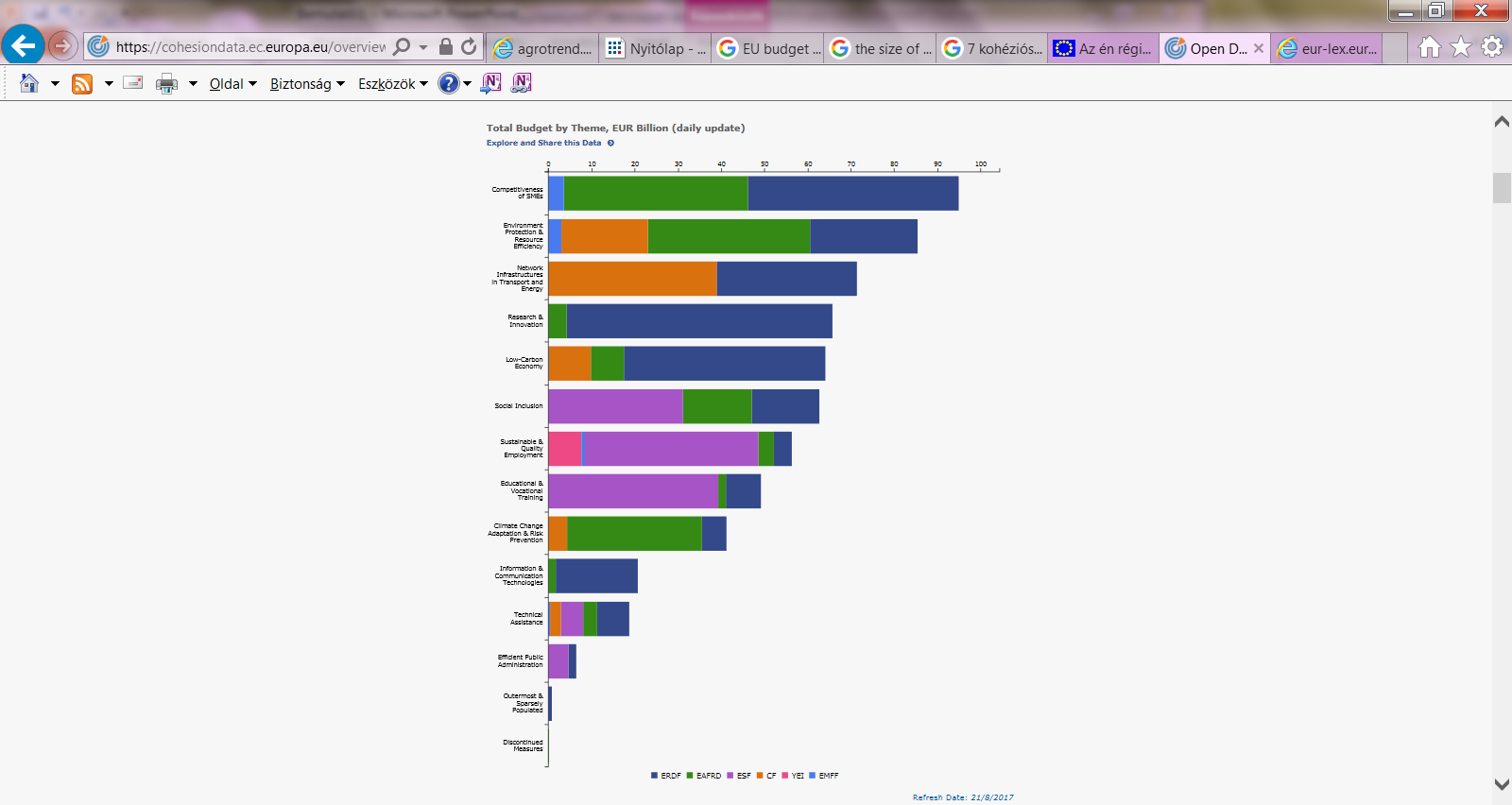 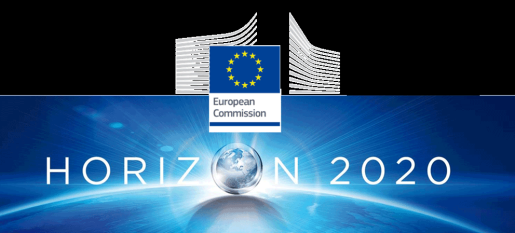 H2020 Munkaprogram 2018-2020 
(2017. okt. 27.)  30 Md Euro
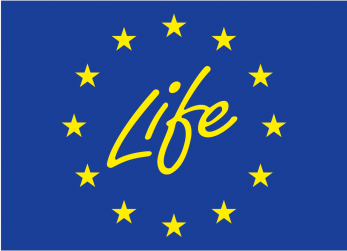 2013-ban a mezőgazdaságra fordítandó közpénzeket összevonták, így jelenleg a mg. támogatása az EU egészének szintjén valósul meg.

Közvetlen uniós források: ökológiai gazdálkodás arányának és versenyképességének növelése

 Europa 2020 stratégia: összerendezi és a végrehajtás során együtt kezeli a különféle szempontokat  351,8 Md Euro

17 közvetlen brüsszeli kifizetésű szakpolitikai program 130,5 Md Euro értékben
Forrás: www.cohesiondata.ec.europa.eu
[Speaker Notes: Az agrárpolitika terület, amelyért az uniós tagországok kormányai közös megegyezés alapján együttesen felelnek – ennek megfelelően 2013-ban a mezőgazdaságra fordítandó közpénzeket is összevonták. Az egyes tagországoknak célzottan nyújtott szakpolitikai és pénzügyi támogatás helyett tehát jelenleg a mezőgazdaság támogatása az EU egészének szintjén valósul meg. – erről azonban ne mondj többet, mondván, hogy nem a te szakterületed. Helyette, mint az NFM miniszteri biztosa, hívd fel a figyelmet azokra a közvetlen uniós forrásokra, amelyek jelentős mértékben támogathatják a hazai mezőgazdaság, különös tekintettel az ökológiai gazdálkodás arányának és versenyképességének a növelését.
Ezek a források szervesen kapcsolódnak az Europa 2020 stratégia megvalósításához, amely összerendezi és a végrehajtás során együtt kezeli a gazdasági- társadalmi- és környezeti szempontokat. Az ebben megfogalmazott célok teljesüléséhez biztosít keretrendszert a kohéziós politika, amely céljaira a 2014-2020-as programozási időszakban 351,8 milliárd euró lett elkülönítve, ezen belül az Európai Bizottság 17 közvetlen brüsszeli kifizetésű szakpolitikai programot hirdetett meg, több mint 130,5 milliárd euró értékben. 
A programok tématerületei között kiemelt helyen szerepel a KKV szektor versenyképességének a növelése, a természet- és környezetvédelem, az erőforrás hatékonyság, valamint a kutatás-fejlesztés, amely területekhez kapcsolódó projektek pénzügyi eszközei a például LIFE és a H2020 programok.  (csak tudd, de erről ne beszélj, hogy a LIFE „Nemzeti Kapcsolattartó Pontja” az FM-en belül van, a H2020  a Nemzeti Kutatási, Fejlesztési és Innovációs Hivatalnál)
Miután a kohéziós politikának kiemelt célja az EU és régiói harmonikus fejlődésének a biztosítása, így ezek a programok nagyon nagy fejlődési potenciált rejtenek magukban a Kárpát-medence számára. Közös földrajzi adottságok, kulturális- és szakmai hagyományok és a tény, hogy nincsenek nyelvi különbségek = lehetőség innovatív és fenntartható, jövőbe mutató eszközök és megoldások kifejlesztésére és elterjesztésére, úgy, mint például agromineral 

Aktuális hír, hogy az Európai Bizottság 2017. október 27.én publikálta a H2020 (kutatás, fejlesztés keretprogram) 2020-ig szóló munkaprogramját, amelynek a költségvetése hozzávetőleg 30 Milliárd Euro.]
Pályázati források 2017
Köszönöm a figyelmet!Jó Szerencsét!